Соціальний комплекс
До складу соціальногокомплексу входять заклади, установи, підприємства виробничої та невиробничої сфер, що задовольняють матеріальні та духовні потребилюдей з метою підвищення їх життєвого рівня.
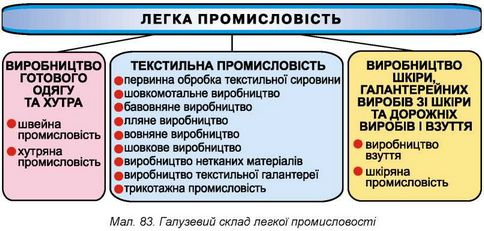 Тексильна промисловість.
Промисловість виробляє різні
тканини. 
Залежно від сировини, яку використовують для цього, виділяють такі галузі: 
бавовняна, 
вовняна, 
шовкова, 
лляна, 
конопляно-джутова,
трикотажна.
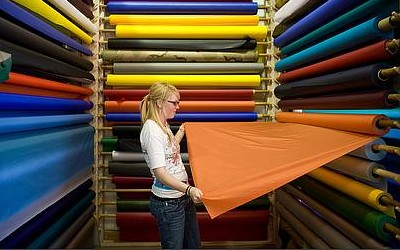 Текстильні комбінати поєднують такістадії виробництва:
прядіння (виробництво ниток), 
Ткацтво (виготовлення тканин), 
Фарбування,
оздоблення тканин.
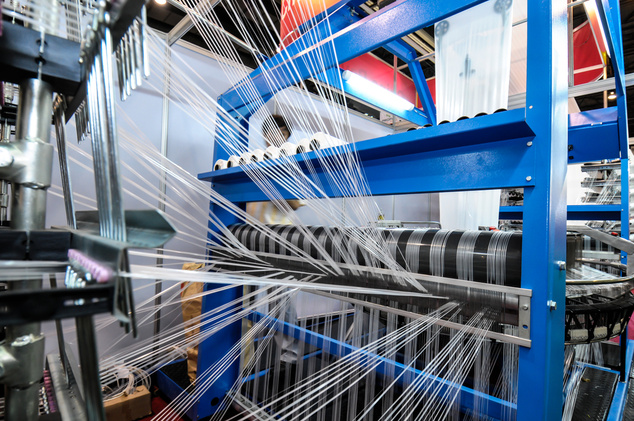 Бавовняна промисловість
Промисловість посідає перше місце з виробітку тканин – серед галузей текстильної промисловості України на неї припадає 52%. 
Підприємства промисловості працюють переважно на імпортній сировині.
найбільшіпідприємства знаходяться у Херсоні, Тернополі, Донецьку, Києві, Чернівцях, Нікополі, Коростишеві тощо.
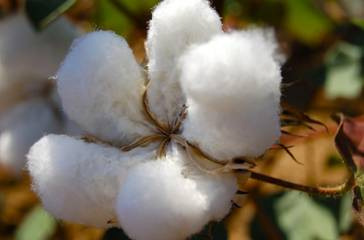 Вовняна промисловість
Підприємства промисловості працюють як на місцевій, так і на привізній сировині.
виробляють 7% усіх тканин України.
Найбільшими центрами галузі є Чернігів, Луганськ, Харків, Одеса, Лубни. 
Виробництво килимів зосереджене у Києві, Черкасах, Богуславі.
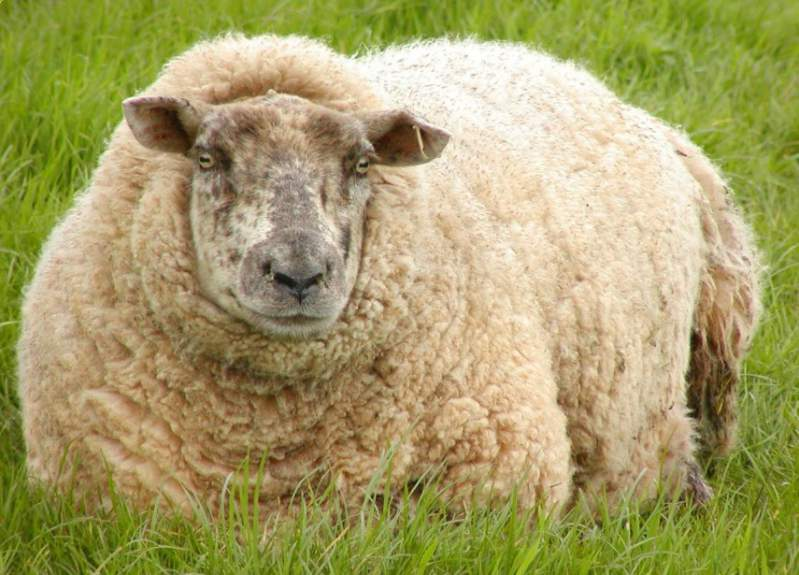 Шовкова промисловість
Україна виробляє натуральний та синтетичний шовк. 

Натуральні шовкові тканини виготовляють з
імпортної сировини, синтетичні – з хімічних волокон місцевого виробництва. 

Головними центрами шовкової промисловості 
є Київ, Черкаси, Луцьк.
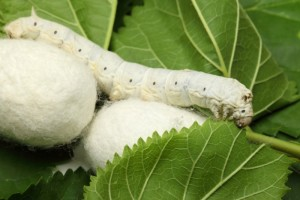 Лляна промисловість
Підприємства промисловості наближені до
сировини тому, що відходи під час її первинної обробки становлять 80 відсотків. 
Промисловість представлена комбінатами у Житомирі, Львові та Рівному, що 
працюють на власній сировині.
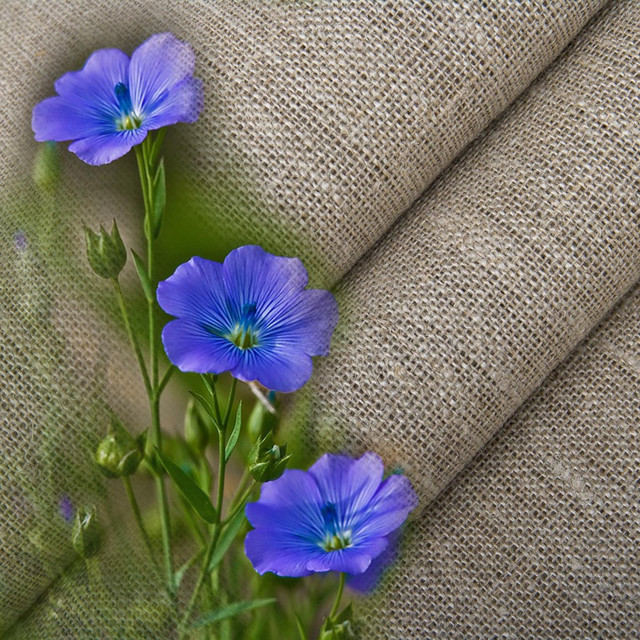 Конопляно-джутова промисловість
Промисловість розвивається в Одесі та Харкові. 
З місцевих конопель та імпортного джуту вона виробляє цупкі тканини, канати, рибні снасті
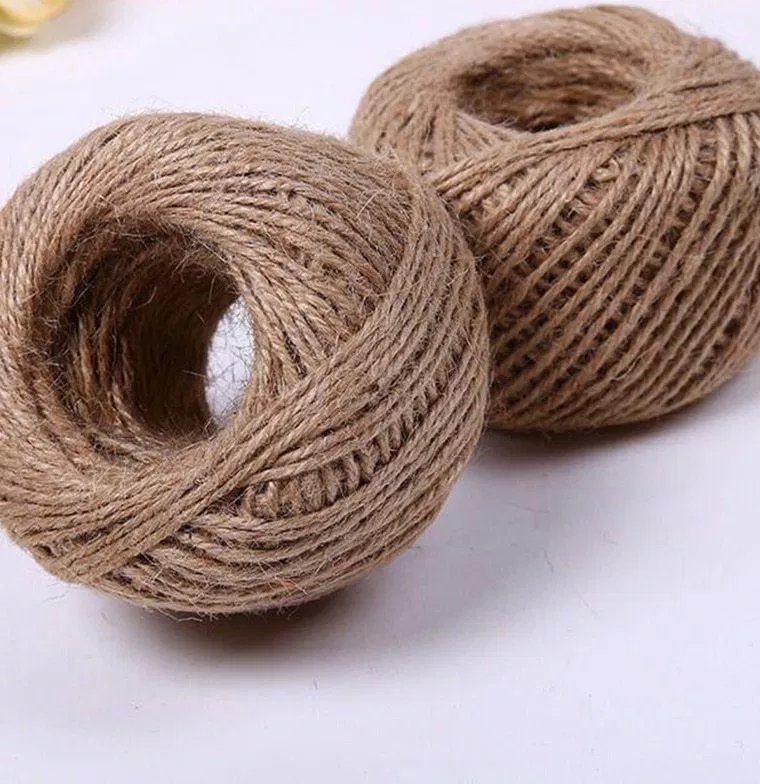 Трикотажна промисловість
Найбільші трикотажні підприємства працюють у Києві, Чернівцях, Харкові, Львові, Одесі.
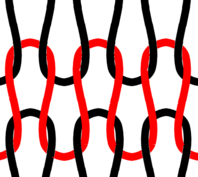 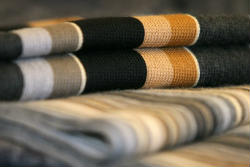 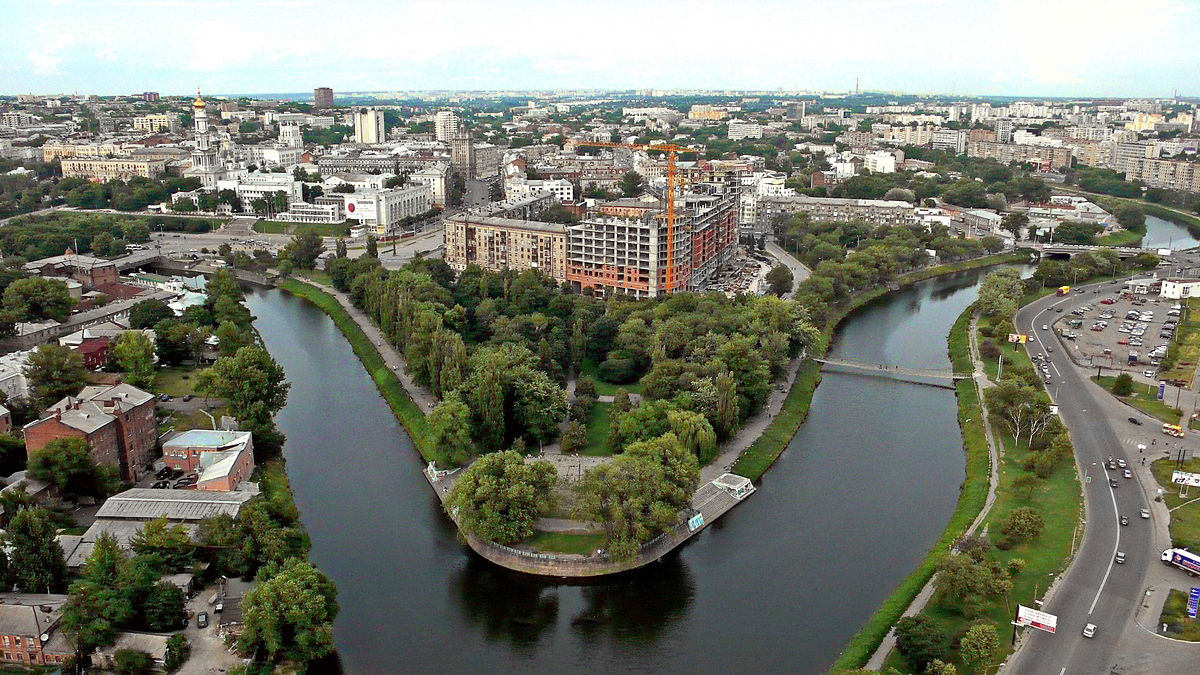 більшу частину підприємств усіх галузей текстильної промисловості сконцентровано у Києві, Харкові, Одесі та Львові.
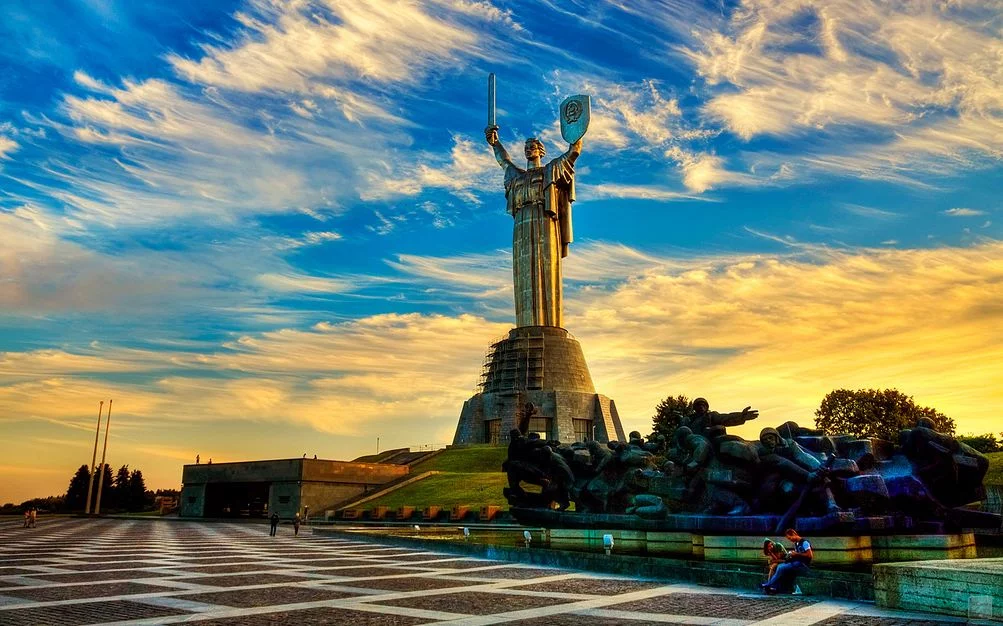 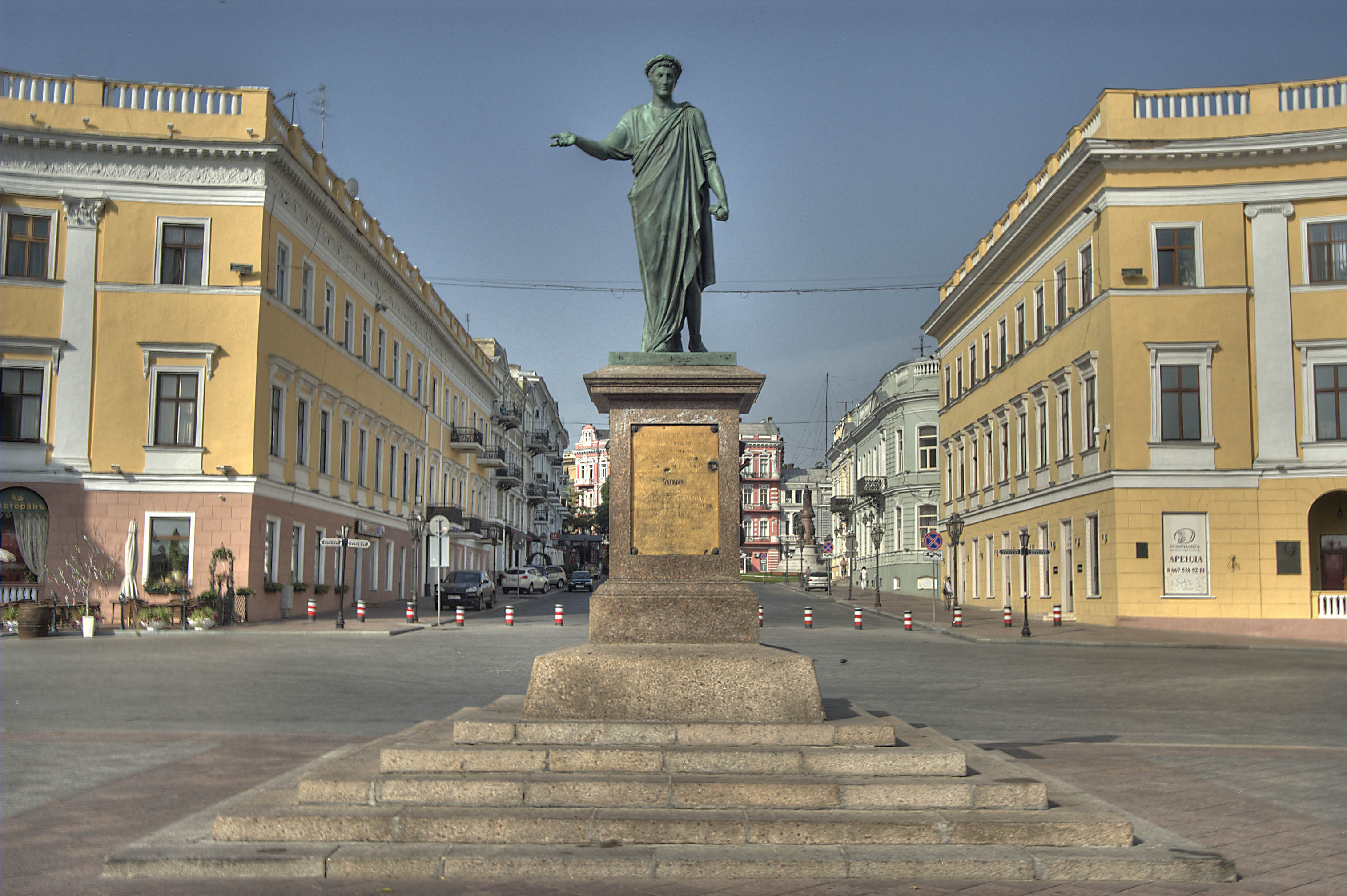 Швейна промисловість
Підприємства промисловості присутні майже в усіх обласних центрах України
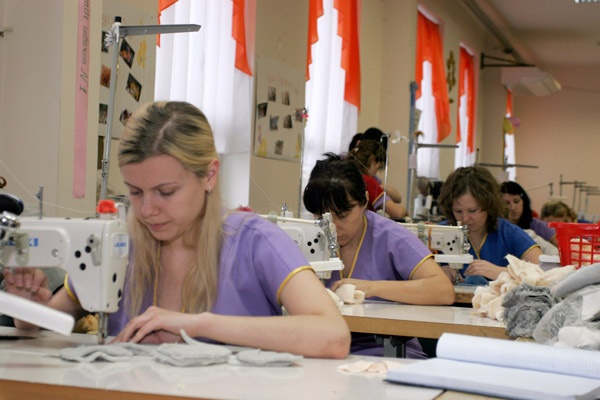 Шкіряна та взуттєва промисловості
Підприємства промисловості займаються обробкою натуральних шкір, виробляють штучні замінники шкіри, а також шиють з них різноманітні вироби (одяг, взуття, рукавички, сумки тощо). 
Основні підприємства розташовані у Києві, Луганську, Одесі,
Львові, Миколаєві, Запоріжжі.
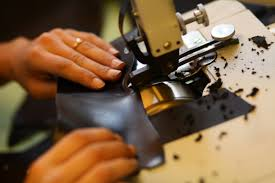 Хутрова промисловість
Найвідоміші хутрові фабрики працюють в Івано-Франківську та Харкові, де виготовлять вироби з натурального та штучного хутра.
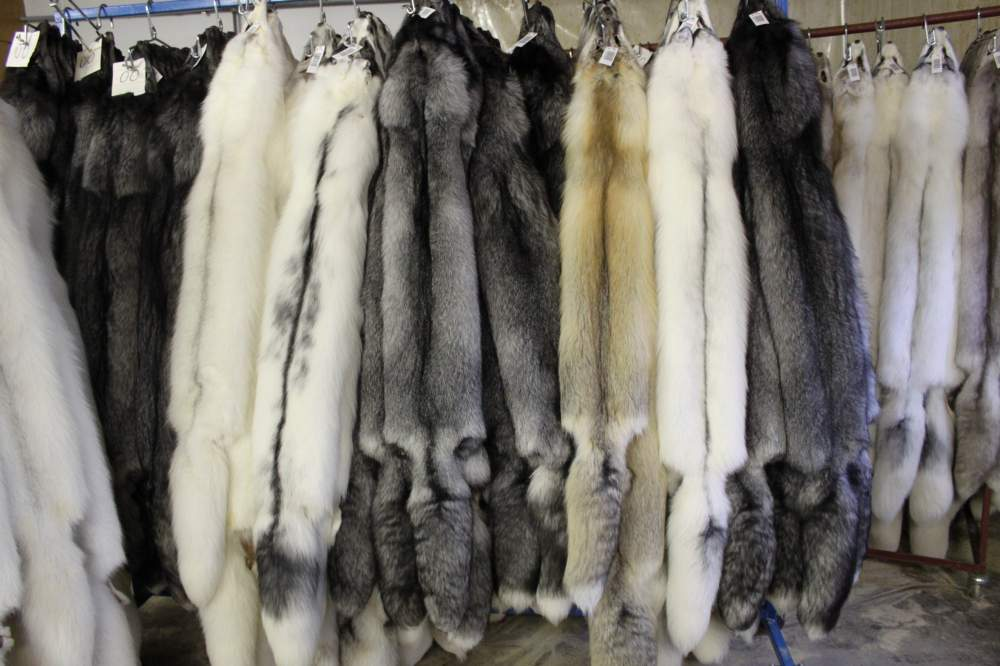 Галантерейна промисловість виробляє безліч побутових дрібниць: ґудзики, голки, парасольки, пояси, в’язальні спиці тощо.
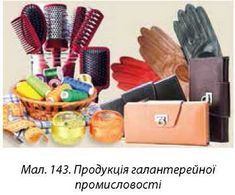 Сфера послуг
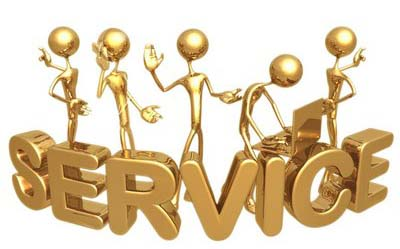 освіта,
культура, 
охорона здоров’я, 
фізкультура і спорт, 
житлово-комунальне господарство
побутове господарство.
Заклади освіти
Загальноосвітні школи,
вечірні (змінні) школи, 
Заочні школи,
інтернати, 
профтехучилища, 
технікуми, 
вищі навчальні заклади,
дошкільні заклади, 
дитячі будинки тощо.
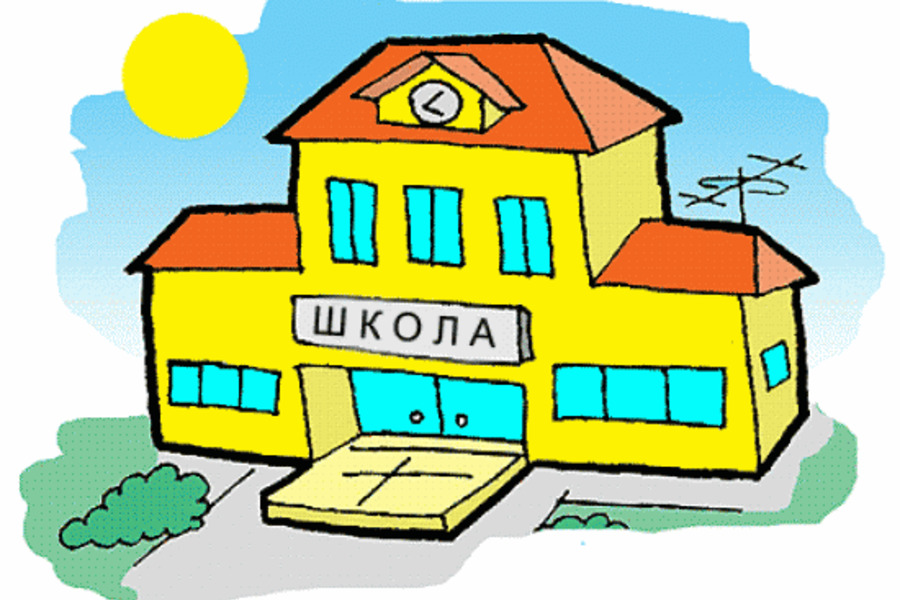 Заклади Культури
театри, 
музеї, 
бібліотеки, 
кінотеатри, 
клуби 
та ін.
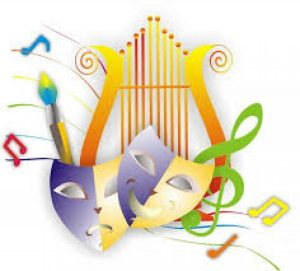 Систему закладів охорони здоров’я, фізкультури і спорту спрямовано на профілактику захворювань, залучення населення до ведення здорового способу життя, відновлення здоров'я та активного відпочинку населення.
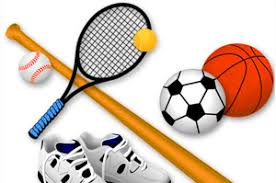 Житлово-комунальні та побутові послуги сприяють підвищенню  культури побуту, зменшенню масштабів та трудомісткості домашнього господарства.
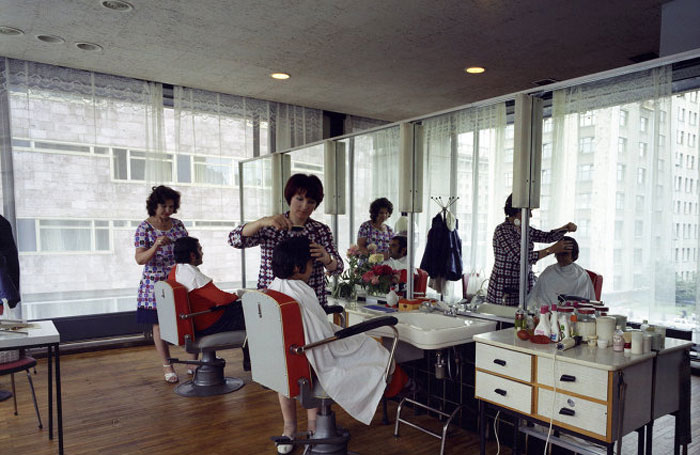 Рекреаційне господарство задовольняє потреби людини, що пов’язані із оздоровленням, відпочинком та змістовним проведенням часу в період дозвілля.
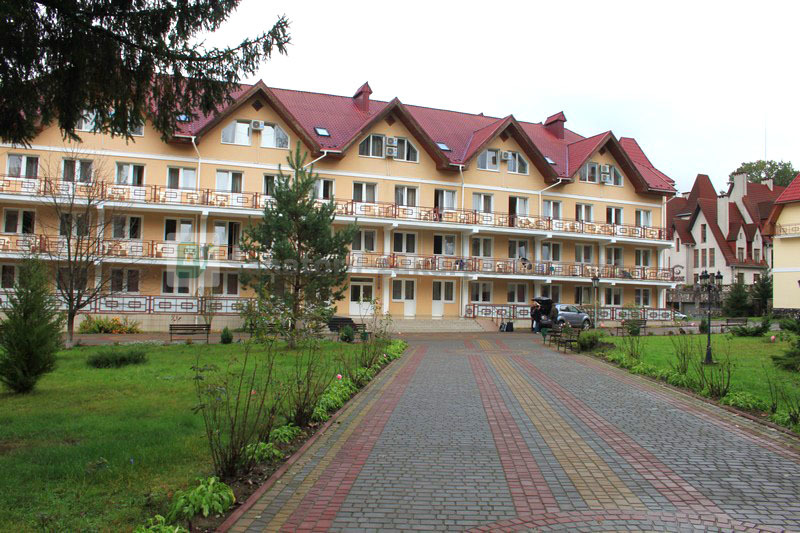 Шкода довкіллю
На підприємствах бавовняної, льняної, вовняної промисловості виникають забруднення повітря пилом під час транспортування, сортування, оброблення сировини.
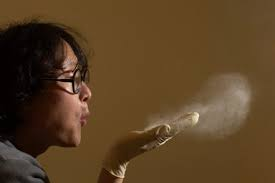 Шкода довкіллю
Шкіряно-взуттєва промисловість є однією з основних забруднювачів навколишнього середовища. 
Основний техногенний тиск вона чинить на водні середовища. 
Стічні води містять вовну, кров, жири,
сульфати, сульфіди, хлориди, 
луги, кислоти тощо.
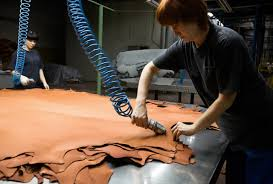 Шкода довкіллю
Забруднення довкілля від діяльності трикотажної промисловості полягає у наявності двох потоків забруднювальних речовин:
• токсичного – з’являється внаслідок фарбування та оброблення висококонцентрованого продукту;
• нетоксичного – процес мерсеризації.
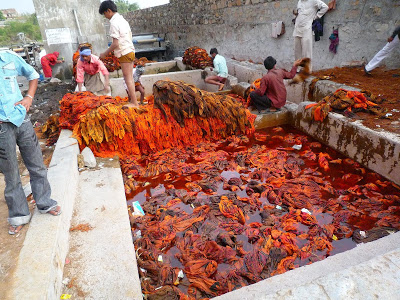 Шкода довкіллю
Підприємства хутрової промисловості під час вичинки та фарбування хутра за рік потребують 9 млн м3 води і витрачають різних хімічних речовин та сполук до 100 тис. тонн.
Токсичність стічних вод у хутровому 
виробництві зумовлюється наявністю 
у них шестивалентного хрому 
барвників та формаліну.
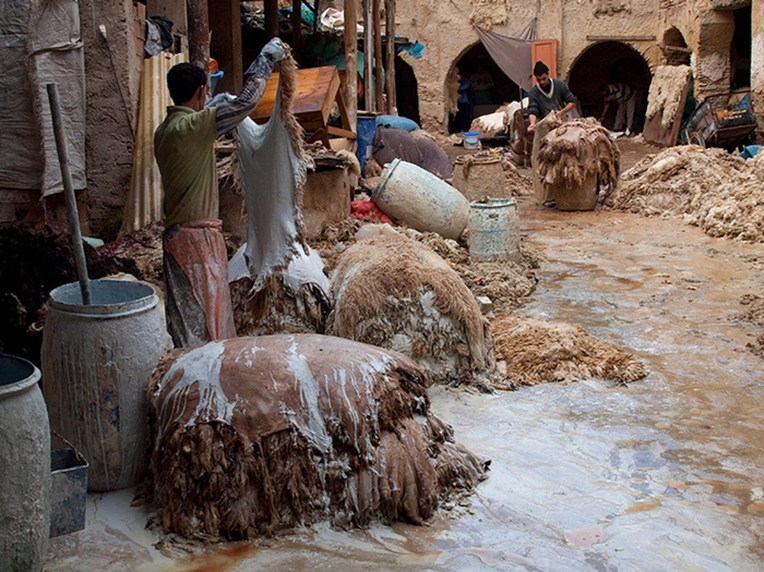 Шкода довкіллю
На підприємствах житлово-комунального комплексу приблизно 40 відсотків існуючих очисних потужностей потребують 
відновлення абовдосконалення 
з метою виконання вимог 
стандартів якості води.
Четверта частина водопровідних 
очисних споруд і кожна п'ята
насосна станція відпрацювали 
нормативний термін
амортизації.
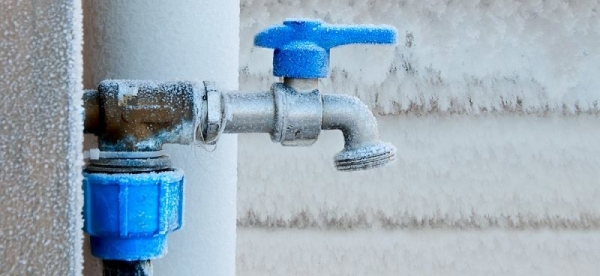 Дякую за увагу!